WSUP17-0025 (Verizon Wireless- Hidden Valley Golf Course)
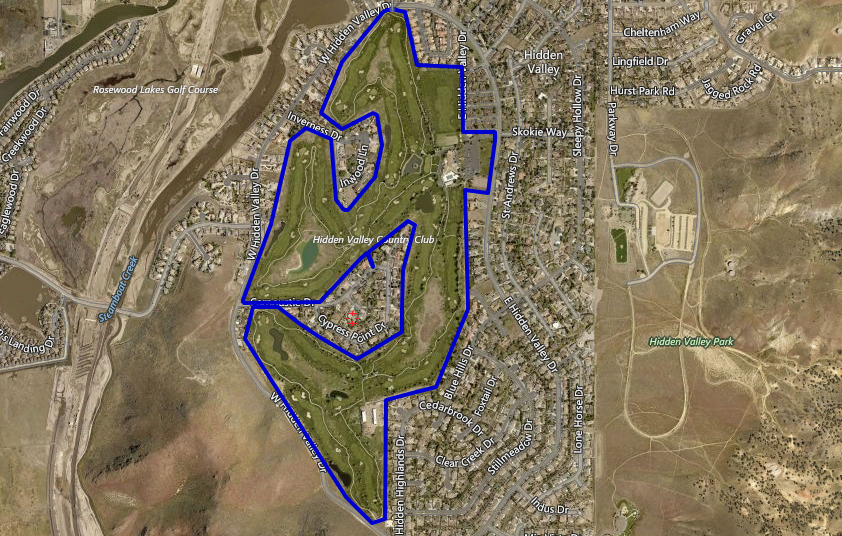 Washoe County Board of Adjustment
February 1, 2018
Overview
Special use permit to construct a new wireless cellular facility consisting of a 70-foot high stealth monopine structure 
Located at the Hidden Valley Golf course maintenance yard in the southeast area of golf course
The property is zoned Parks and Recreation (PR)
The allowed height for this location if the tower stealth is 94 feet
The tower is approximately 280 feet  from residences
Site Plan
Hidden Valley Golf Course
Maintenance Yard
Site Plan
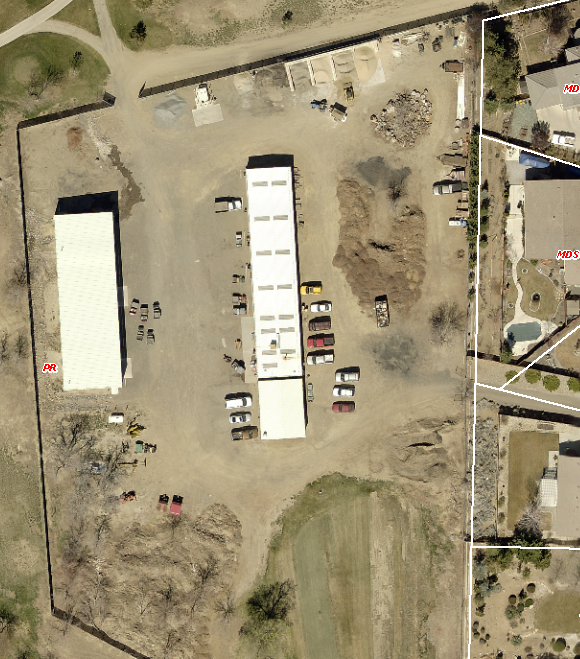 Proposed Tower Location
Location is at unused  northwest corner of maintenance yard
A 30’ x 30’ enclosure will be constructed with  an 8 foot chain link fence with green privacy slats around the enclosure
Site Plan
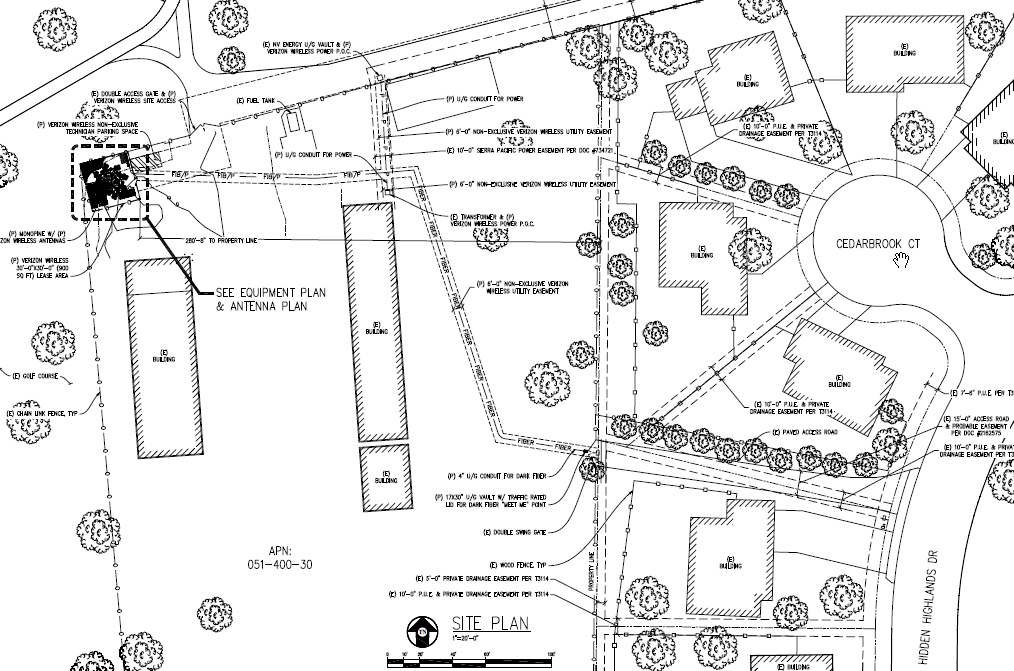 Wireless Enclosure
Site Location
Looking East from the site
Looking North from the site
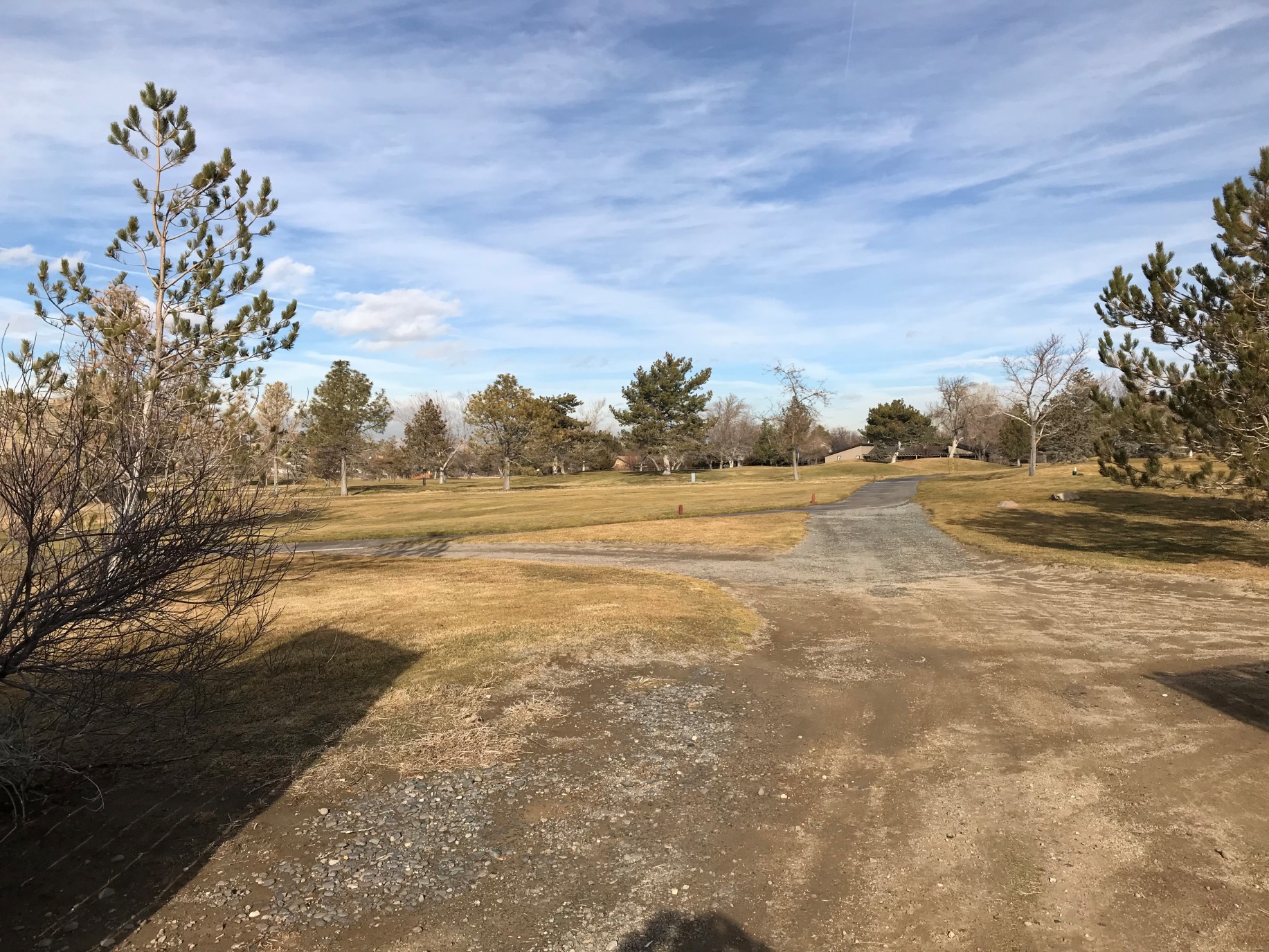 Looking South from the site
Looking east at backside of Cedarbrook Court
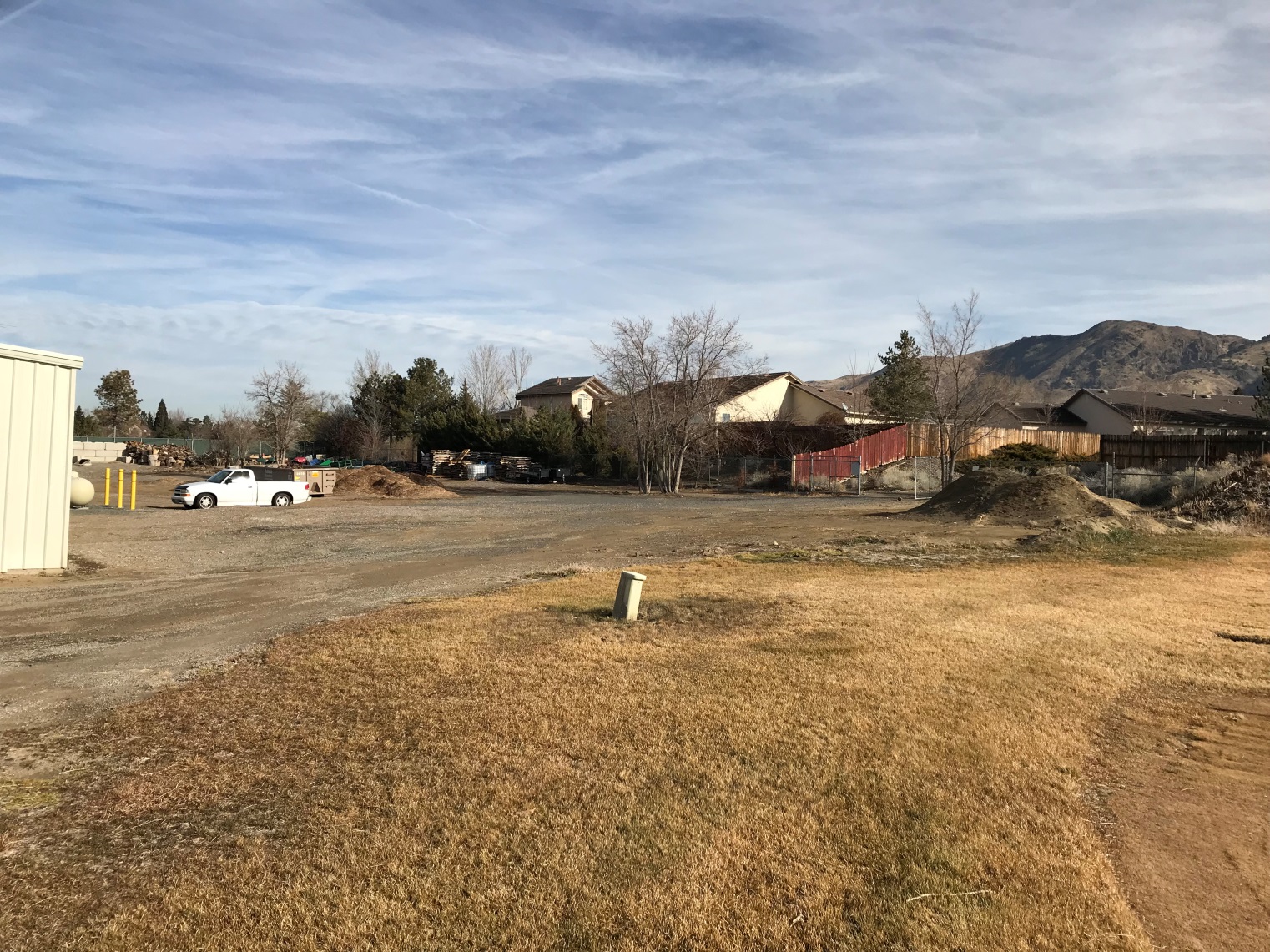 Monopine Structure
Wireless Coverage
Verizon has coverable and capacity issues in the area  
Verizon did look at collocating and other locations 
This location met Verizon requirements 
The golf course approved the location
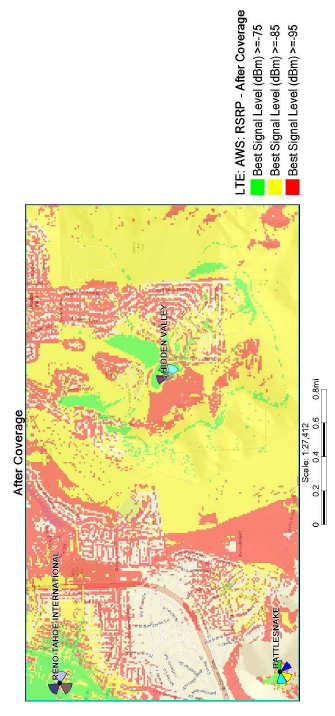 Existing & Proposed Views
Viewlooking west
Existing & Proposed Views
View looking northeast
Existing & Proposed Views
View looking southeast
Existing & Proposed Views
View looking northeast
Public Notice & CAB
Parcels within 500 feet were noticed and 426 parcels received notices
I received 3 phone calls with questions about the tower and one letter asking that the tower be located at least ¼ mile away from residences- it’s included in the staff report
The South Meadows Truckee/Washoe Valley CAB met on January 11th 
The CAB and public had questions concerning the need for more towers in the area, tower location, tower height, and health issues
The CAB voted to 4 to 1 to recommend approval
Reviewing Agencies
Washoe County Community Service
Planning and Building Division
Engineering and Capital Projects
Washoe County Health District
Air Quality Management Division
Environmental Health Services
Reno-Tahoe Airport Authority
Findings
WCC Section 110.810.30, Special Use Permit Findings:
Consistency with Master Plan
Adequate Improvements
Site Suitability
Issuance Not Detrimental
Effect on Military Installation
Required Findings & Amending Conditions
Staff analysis of required findings is provided in the staff report starting on page 14-15
Staff is able to make all of the required findings and is therefore recommending approval
Amending the conditions, removing Condition F and amending condition J2 (which is now I2, in the amended version) by removing the wording “cross monument/pole” and replacing it with “monopine structure”
Possible Motion
I move that, after giving reasoned consideration to the information contained in the staff report and information received during the public hearing, the Washoe County Board of Adjustment approve with amended conditions Special Use Permit Case Number WSUP17-0025 for Verizon Wireless, having made all five findings in accordance with Washoe County Code Section 110.810.30